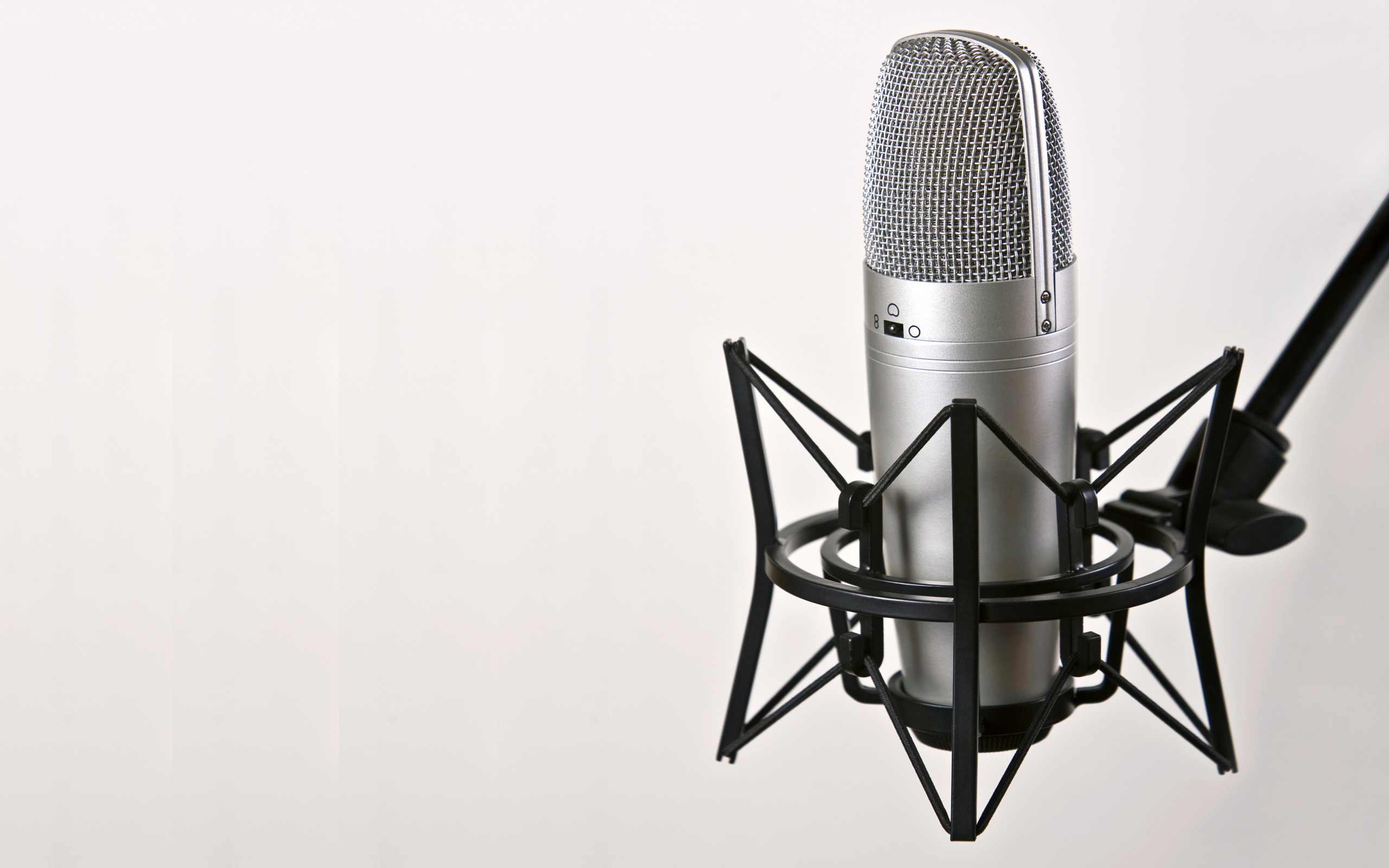 Folie 3/9
Lese-Karaoke
Lese-Karaoke
Die Kuh und das Gras
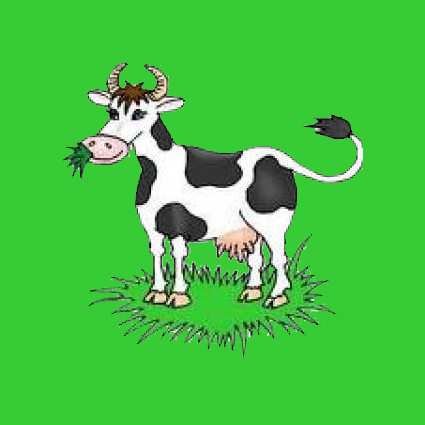 ein kurzer Witz
Rollen:

Erzähler
Lehrerin
Elisa
Im Kunstunterricht gibt die Lehrerin den Kindern eine Malaufgabe:
Kinder …
Ruuuuhe!
Kinder, hört zu!
Eure Aufgabe ist folgende:
Malt zuerst über das gesamte Blatt eine grasgrüne Wiese.
Malt danach mit Deckweiß …
eine schwarz-weiße Kuh, die auf der Wiese steht.
Nach wenigen Minuten kommt Elisa nach vorne …
und gibt ein leeres Blatt ab.
Elisa … Wo ist denn auf deinem Bild das Gras?
Das …

ist weg.
Das hat die Kuh gaaaanz aufgefressen.
Und die Kuh?
…
W o   i s t   d e i n e   K u h ?
Najaaaaaa, …
… als das Gras alle war, …
… ist sie weggegangen.
Das war:
Die Kuh und das Gras
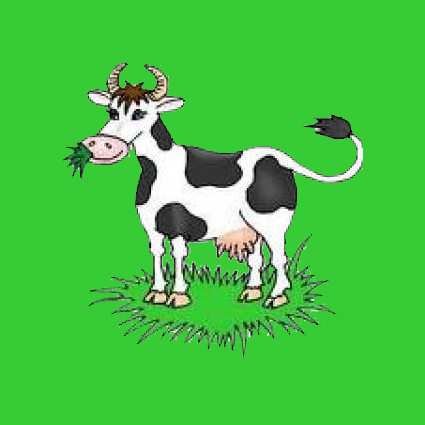 ein kurzer Witz
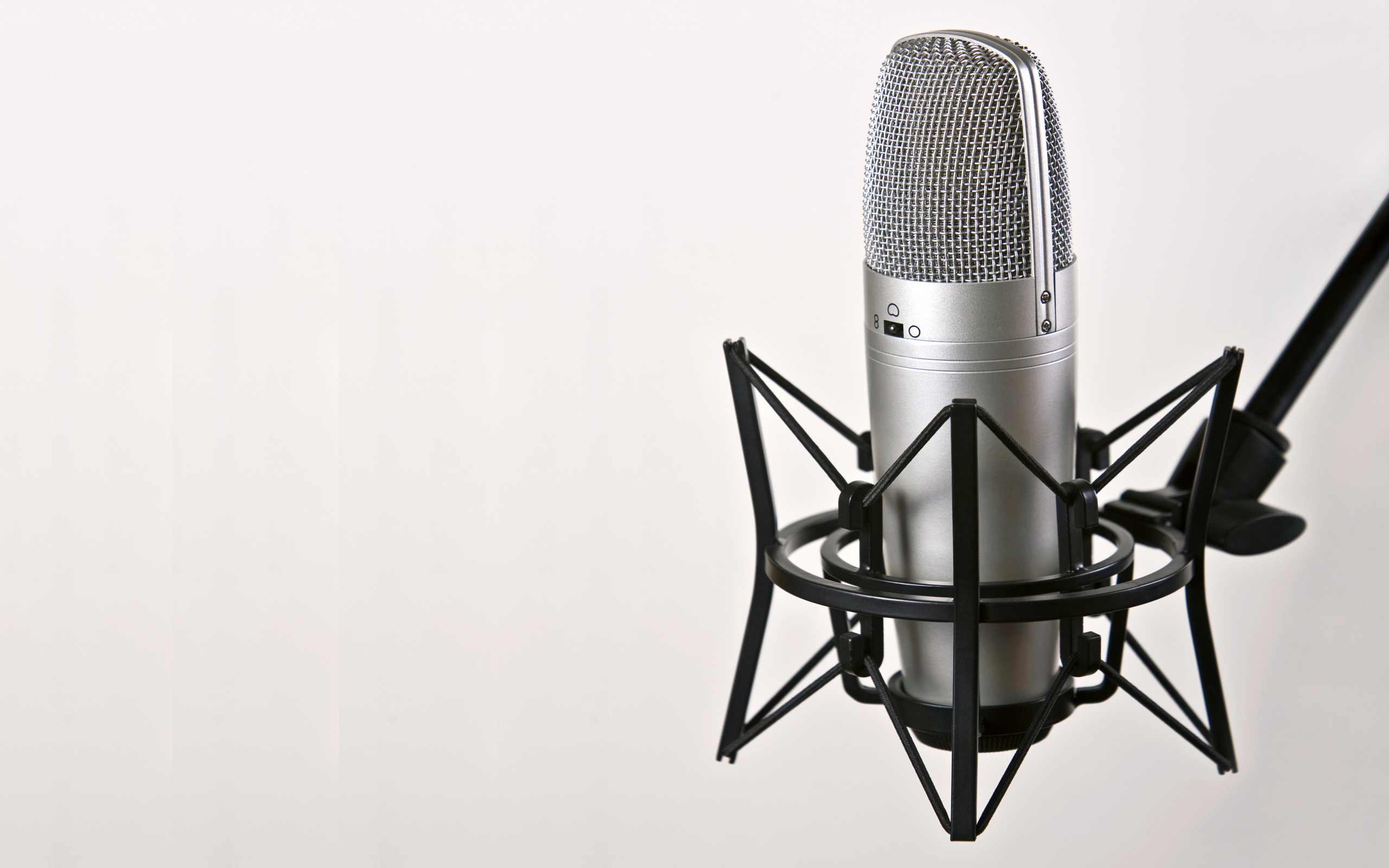 Folie 3/9
Lese-Karaoke
Lese-Karaoke